Antragstellung „Soforthilfe Corona Brandenburg“
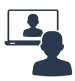 1
Formular herunterladen auf www.ilb.de
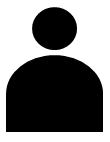 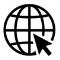 2
Antragsformular direkt in der pdf-Datei ausfüllen
Kunde
3
Drucken des Antragsformulares
„Soforthilfe Corona“
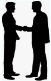 4
Formular rechtsverbindlich unterschreiben
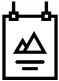 5
Erstellen der erforderlichen Anlagen
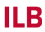 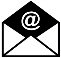 6
Antrag und Anlagen in einer E-mail als Foto oder Scan (jpeg- oder pdf-Format/ max. 15 MB) an soforthilfe-corona@ilb.de senden
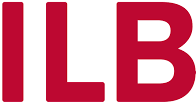 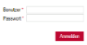 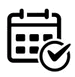 7
Zusage und Auszahlung durch die ILB